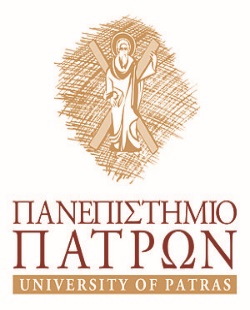 ΦΩΝΟΛΟΓΙΑ ΚΑΙ ΓΛΩΣΣΙΚΗ ΠΟΙΚΙΛΙΑ
Μεταπτυχιακό μάθημα 
ΕΑΡΙΝΟ εξάμηνο 2020-2021
Προϋπάρχουσα γνώση (από προπτυχιακό μάθημα)
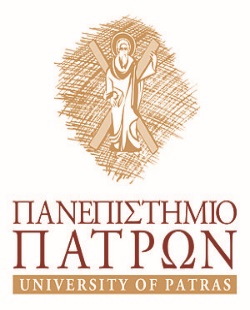 Προϋπάρχουσα γνώση (από προπτυχιακό μάθημα)
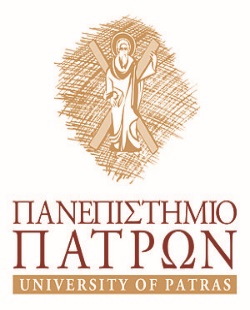 Στο επίπεδο των φωνολογικών μονάδων: δύο είδη φωνολογικής ποικιλίας,
Προϋπάρχουσα γνώση (από προπτυχιακό μάθημα)
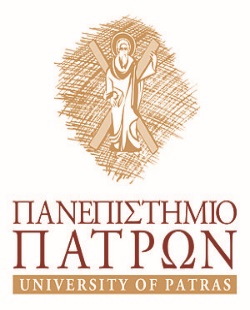 Στο επίπεδο των φωνολογικών μονάδων: δύο είδη φωνολογικής ποικιλίας, 

Α) Συμπληρωματική κατανομή ή αλλοφωνία
Προϋπάρχουσα γνώση (από προπτυχιακό μάθημα)
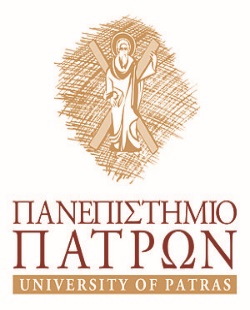 Στο επίπεδο των φωνολογικών μονάδων: δύο είδη φωνολογικής ποικιλίας, 

Α) Συμπληρωματική κατανομή ή αλλοφωνία

Β) Ελεύθερη κατανομή ή ελεύθερη ποικιλία
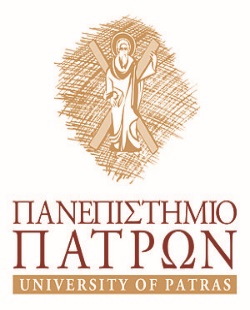 Προϋπάρχουσα γνώση (από προπτυχιακό μάθημα)
Συμπληρωματική κατανομή ή αλλοφωνία:

Αιτία της οι φωνοτακτικοί περιορισμοί του κάθε γλωσσικού συστήματος: Στο φωνολογικό/φωνητικό περιβάλλον που δεν μπορεί να πραγματοποιηθεί η φωνολογική μονάδα, τότε εμφανίζεται η αλλοφωνική πραγμάτωσή της. 
	Π.χ. οι /k/ /g/ & /x/  δεν μπορούν να πραγματωθούν μετά από πρόσθιο 	φωνήεν /i/ & /e/ στην ΚΝΕ. Αντ’ αυτών, πραγματώνονται τα 	αντίστοιχα 	αλλόφωνά τους [c], [Ɉ] & [ç].

ΣΥΝΕΠΕΙΑ: Η αλλοφωνική πραγμάτωση ΔΕΝ μπορεί να εμφανιστεί στο ίδιο φωνητικό περιβάλλον με την φωνολογική μονάδα
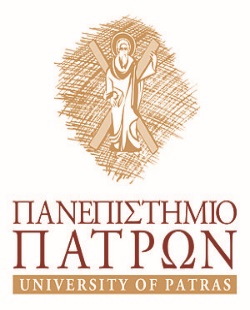 Προϋπάρχουσα γνώση (από προπτυχιακό μάθημα)
Συμπληρωματική κατανομή ή αλλοφωνία:

Αιτία της οι φωνοτακτικοί περιορισμοί του κάθε γλωσσικού συστήματος: Στο φωνολογικό/φωνητικό περιβάλλον που δεν μπορεί να πραγματοποιηθεί η φωνολογική μονάδα, τότε εμφανίζεται η αλλοφωνική πραγμάτωσή της. 
	Π.χ. οι /k/ /g/ & /x/  δεν μπορούν να πραγματωθούν μετά από πρόσθιο 	φωνήεν /i/ & /e/ στην ΚΝΕ. Αντ’ αυτών, πραγματώνονται τα 	αντίστοιχα 	αλλόφωνά τους [c], [Ɉ] & [ç].

ΣΥΝΕΠΕΙΑ: Η αλλοφωνική πραγμάτωση ΔΕΝ μπορεί να εμφανιστεί στο ίδιο φωνητικό περιβάλλον με την φωνολογική μονάδα
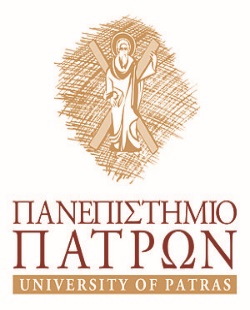 Προϋπάρχουσα γνώση (από προπτυχιακό μάθημα)
Ελεύθερη κατανομή ή ελεύθερη ποικιλία


Εμφανίζεται χωρίς να επιβάλλεται από φωνοτακτικούς περιορισμούς, «ελεύθερα» π.χ. /nikos/ & [ɲikos].

ΣΥΝΕΠΕΙΑ: εμφανίζεται στο ίδιο φωνητικό περιβάλλον με την φωνολογική μονάδα.
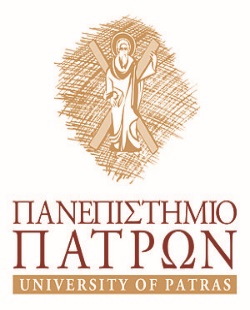 Προϋπάρχουσα γνώση (από προπτυχιακό μάθημα)
Ελεύθερη κατανομή ή ελεύθερη ποικιλία


Εμφανίζεται χωρίς να επιβάλλεται από φωνοτακτικούς περιορισμούς, «ελεύθερα» π.χ. /nikos/ & [ɲikos].

ΣΥΝΕΠΕΙΑ: εμφανίζεται στο ίδιο φωνητικό περιβάλλον με την φωνολογική μονάδα.
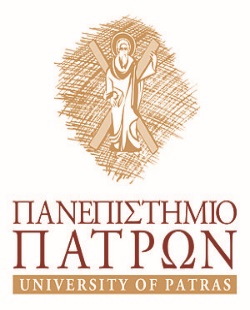 Προϋπάρχουσα γνώση (από προπτυχιακό μάθημα)
Στα πλαίσια της Γενετικής Φωνολογίας, τα δύο είδη ποικιλίας είναι εντελώς διακριτά:

Αλλοφωνία = μέρος της φωνολογικής δομής, ερμηνεύεται βάση φωνοτακτικών περιορισμών, 
	ΚΑΤΗΓΟΡΙΚΟ χαρακτηριστικό

Ελεύθερη ποικιλία = δεν υπάρχει φωνολογική ερμηνεία, κατ’ ανάγκη περιφερειακό ζήτημα, στα όρια της Διαλεκτολογίας & Κοινωνιογλωσσολογίας
	ΠΟΣΟΣΤΙΑΙΟ χαρακτηριστικό
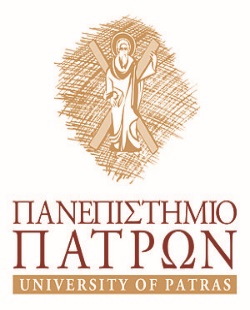 Προϋπάρχουσα γνώση (από προπτυχιακό μάθημα)
«Νέες» Φωνολογικές Θεωρίες επιτρέπουν μια πιο βαθιά κατανόηση του ζητήματος

	Λεξική Φωνολογία: 
Δεν είναι μόνο το φωνητικό / φωνολογικό περιβάλλον που καθορίζει και εξηγεί την αλλοφωνία, αλλά και το μορφολογικό

Οι μεταλεξικοί κανόνες δεν είναι ΚΑΤΗΓΟΡΙΚΟΙ αλλά ΠΟΣΟΣΤΙΑΙΟΙ
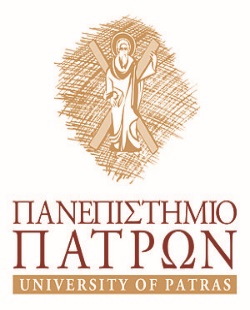 Προϋπάρχουσα γνώση (από προπτυχιακό μάθημα)
«Νέες» Φωνολογικές Θεωρίες επιτρέπουν μια πιο βαθιά κατανόηση του ζητήματος

	Λεξική Φωνολογία: 
Δεν είναι μόνο το φωνητικό / φωνολογικό περιβάλλον που καθορίζει και εξηγεί την αλλοφωνία, αλλά και το μορφολογικό

Οι μεταλεξικοί κανόνες δεν είναι ΚΑΤΗΓΟΡΙΚΟΙ αλλά ΠΟΣΟΣΤΙΑΙΟΙ
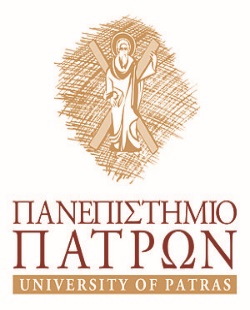 Συμβολή κι άλλων θεωριών (Φωνολογικών και όχι μόνο)
Κοινωνιογλωσσολογία:
Η ελεύθερη ποικιλία δεν είναι καθόλου ελεύθερη. Καθορίζεται από την ανάγκη των ομιλητών να δηλώσουν και να διαχειριστούν διαφορετικές ταυτότητες.

Οι ελεύθερες ποικιλίες μεταβάλλονται ποσοτικά με συγκεκριμένα μοτίβα (S-curve), τα οποία, μακροπρόθεσμα, μπορούν να διαφοροποιήσουν ακόμη και την πραγμάτωση της φωνολογικής μονάδας –άρα δεν είναι περιφερειακό φαινόμενο, αλλά εν δυνάμει μέρος του πυρήνα της φωνολογικής δομής.

Ο Labov διατύπωσε κανόνες (variable rules) οι οποίοι κωδικοποιούν, περιγράφουν και ‘ερμηνεύουν’ τις ελεύθερες ποικιλίες.
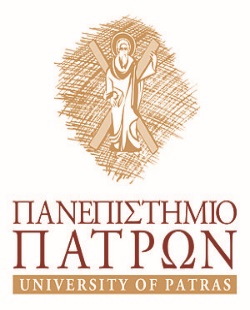 Συμβολή κι άλλων θεωριών (Φωνολογικών και όχι μόνο)
Exemplar Theory:
Οι αλλαγές στο φωνολογικό επίπεδο γίνονται εξαιτίας της εξέλιξης της χρήσης των ελεύθερων ποικιλιών σε όλο και περισσότερες λέξεις.

Η συχνότητα εμφάνισης των λέξεων παίζει καθοριστικό ρόλο στην εξέλιξη και επέκταση της ποικιλίας. Σπάνια εμφανιζόμενες λέξεις τείνουν να αντιστέκονται στην ποικιλία, συχνά εμφανιζόμενες λέξεις, τείνουν να ενισχύουν την εμφάνιση νέων ελεύθερων ποικιλιών.
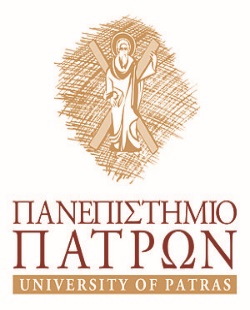 Συμβολή κι άλλων θεωριών (Φωνολογικών και όχι μόνο)
Optimality Theory (Θεωρία του Βελτίστου):
Ταυτόχρονη και ιεραρχική επιρροή διάφορων περιορισμών από όλα τα γλωσσικά επίπεδα (όπως: λεξικό, μορφολογικό, φωνολογικό και προσωδιακό). 

Κάποιοι περιορισμοί μπορούν να παραβιαστούν αλλά όχι όλοι.

Η ποικιλότητα είναι προϊόν είτε παράλληλων γραμματικών –με διαφορετική ιεράρχηση περιορισμών-, είτε αμαρκάριστων περιορισμών ως προς την μεταξύ τους ιεραρχική σχέση
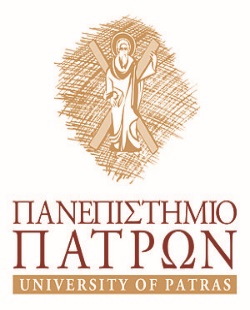 Συμβολή κι άλλων θεωριών (Φωνολογικών και όχι μόνο)
Variationist Approach / (Sociophonetics):
Μορφή: πιο αναλυτικές περιγραφές της ποικιλότητας. Χρήση πληροφοριών της ακουστικής φωνητικής (όπως φασματογραφήματα, συχνότητες συντονισμού, διάρκεια, ένταση κλπ.) για την περιγραφή και κωδικοποίηση των διαφορετικών πραγματώσεων των φωνολογικών μονάδων και των φωνολογικών φαινομένων.

Επιρροή όχι μόνο από το φωνητικό / φωνολογικό περιβάλλον, αλλά αλληλεπίδραση διάφορων γλωσσικών επιπέδων, ακόμη εκείνου της πραγματολογίας.
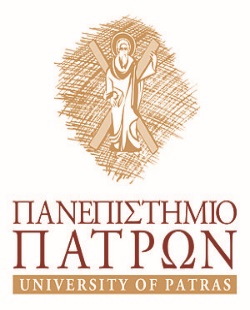 Στόχοι του μαθήματος
Περιγραφή των διαφορετικών μορφών μιας φωνολογικής μονάδας ή ενός φωνολογικού φαινομένου με τη βοήθεια της ακουστικής φωνητικής και των εργαλείων της.

Κατανόηση της πιθανής αλληλεπίδρασης διαφόρων γλωσσικών επιπέδων στην εμφάνιση ενός φωνολογικού φαινομένου.

Εφαρμογή των παραπάνω σε διαλεκτικό φυσικό λόγο.
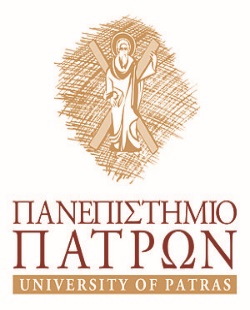 Στόχοι του μαθήματος
Περιγραφή των διαφορετικών μορφών μιας φωνολογικής μονάδας ή ενός φωνολογικού φαινομένου με τη βοήθεια της ακουστικής φωνητικής και των εργαλείων της.

Κατανόηση της πιθανής αλληλεπίδρασης διαφόρων γλωσσικών επιπέδων στην εμφάνιση ενός φωνολογικού φαινομένου.

Εφαρμογή των παραπάνω σε διαλεκτικό φυσικό λόγο.
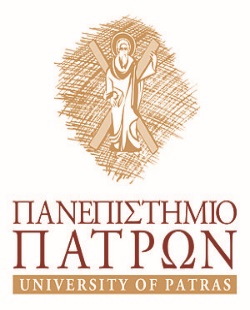 Επόμενο μάθημα
Χρήση του Praat για τον προσδιορισμό και μέτρηση: 

Των φωνηέντων και των διαφόρων πραγματώσεών τους

Των πλευρικών συμφώνων

Των ουρανικών συμφώνων